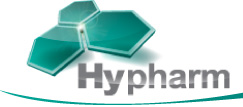 UTILISATION D’UN DISPOSITIF CHALLENGE POUR LA SELECTION SUR LA RESISTANCE AUX MALADIES
Mélanie Gunia, Jacques Hurtaud, Mickaël Maupin, Hélène Gilbert, Hervé Garreau
JRC 2017
22 / 11 / 2017
Matériel et méthodes
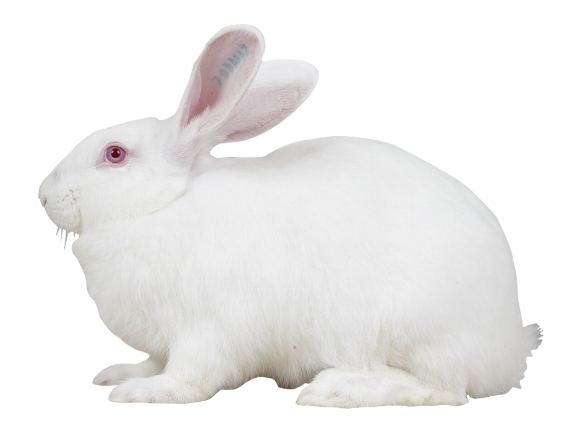 AGP77 Hypharm

23 800 animaux nés entre 2012-2016

Taille de portée, poids sevrage

Troubles infectieux:
Enregistrement du moindre signe clinique en fin d’engraissement
Enregistrement des causes de mortalité en engraissement
Binaire = 0 sain et vivant, 1 malade ou mort

Enregistrement des troubles infectieux dans 2 environnements:
75 % des effectifs en bâtiments de sélection 
25 % des effectifs en bâtiments challenge

Analyses génétiques: AsReml modèle linéaire animal
Enregistrements santé dans deux types d’élevage
Bâtiments de sélection
Bâtiments challenge
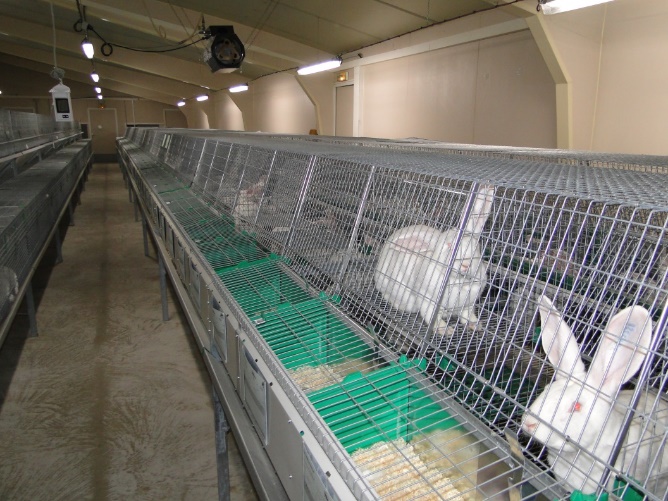 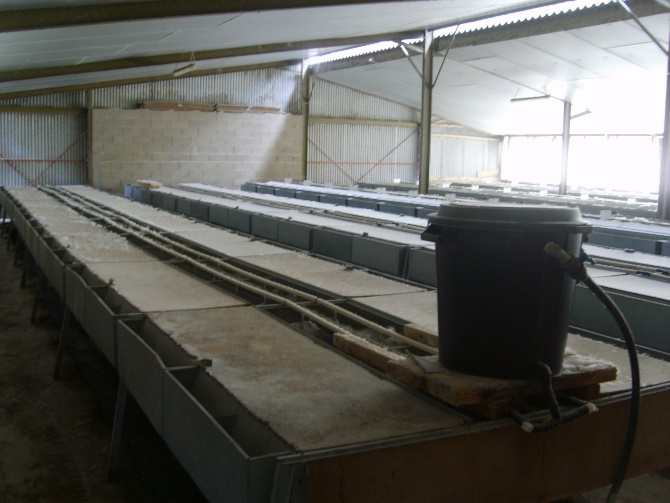 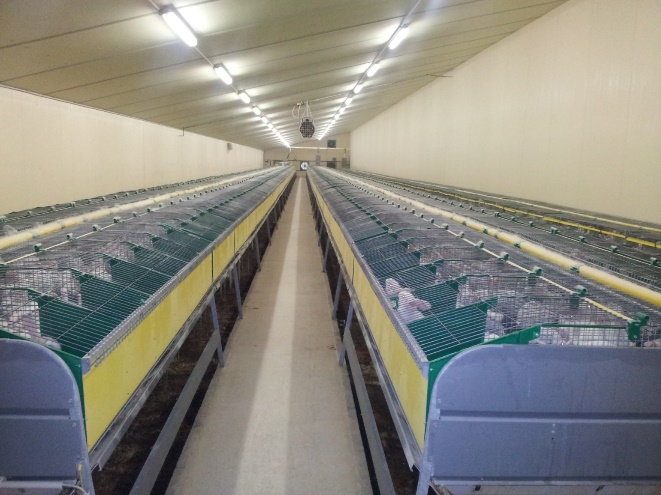 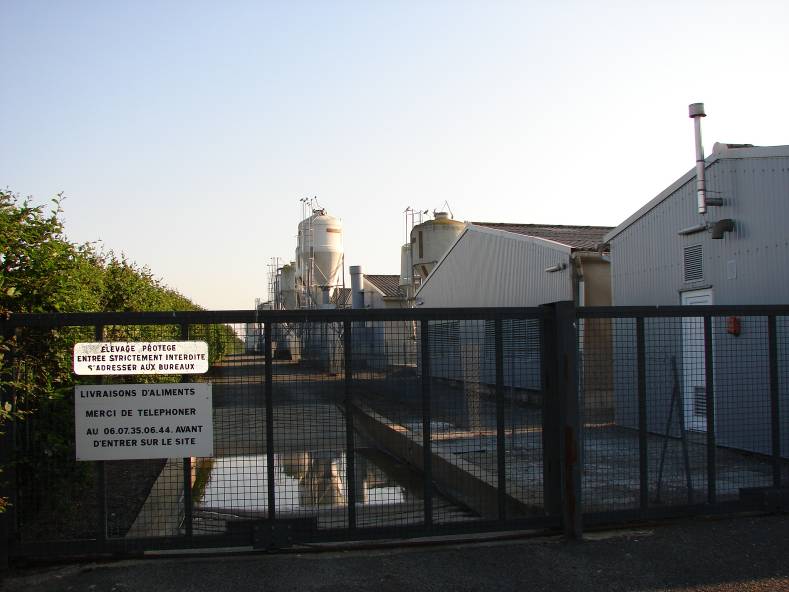 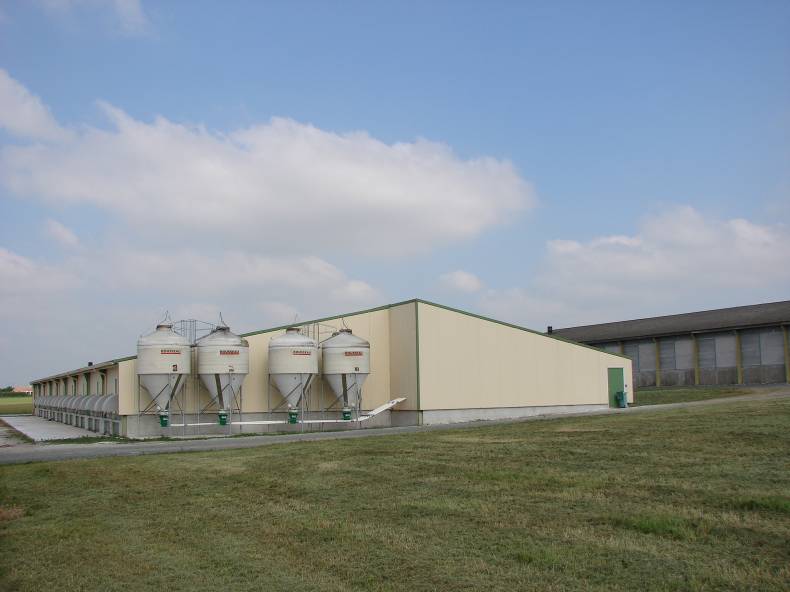 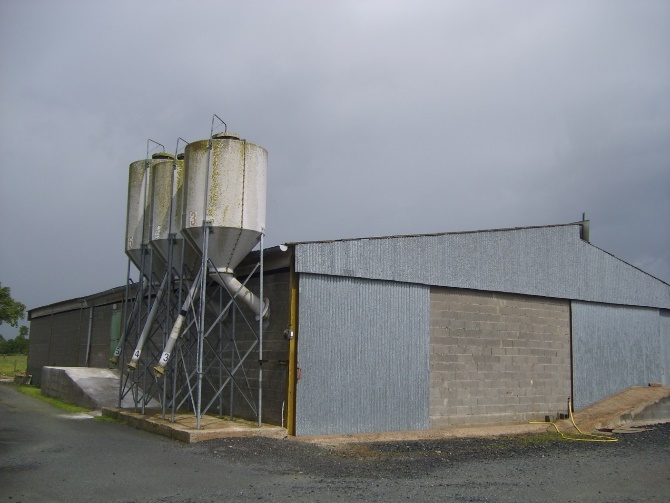 Matériel et méthodes
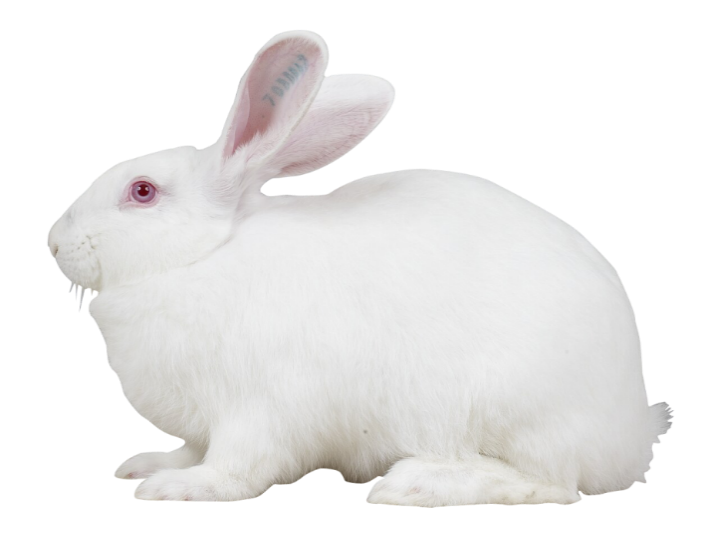 Quelle différence entre les environnements?
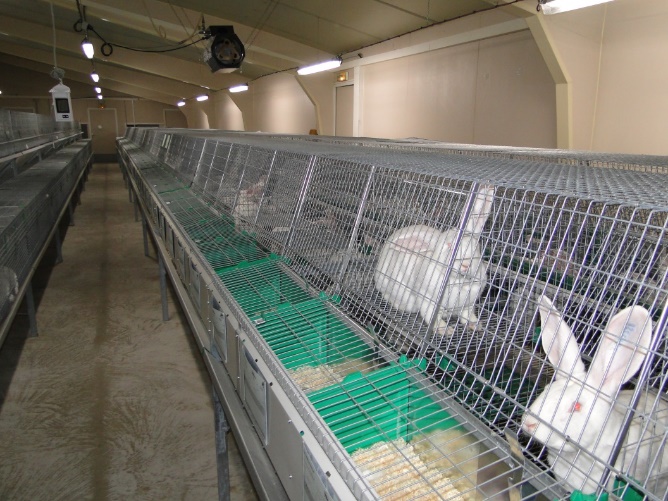 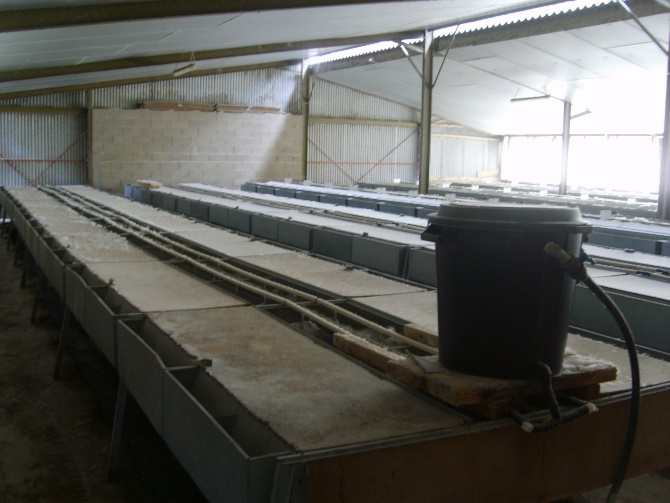 Corrélation génétique0,70 ± 0,13
Troubles infectieux
Challengeh² = 0,10 ± 0,02
Troubles infectieux
Sélectionh² = 0,05 ± 0,01
Présence d’une interaction Génotype x Milieu
Paramètres génétiques entre caractère de santé et production
Corrélations génétiques (au-dessus) Héritabilités (diagonales) 
Corrélations phénotypiques (en-dessous)
Conclusion
Ce dispositif permet une meilleure prise de la santé dans différentes conditions

Héritabilité faibles et significatives des troubles infectieux

Corrélations nulles ou favorables avec les caractères de production

=> Amélioration possible de la santé des animaux grâce à la sélection